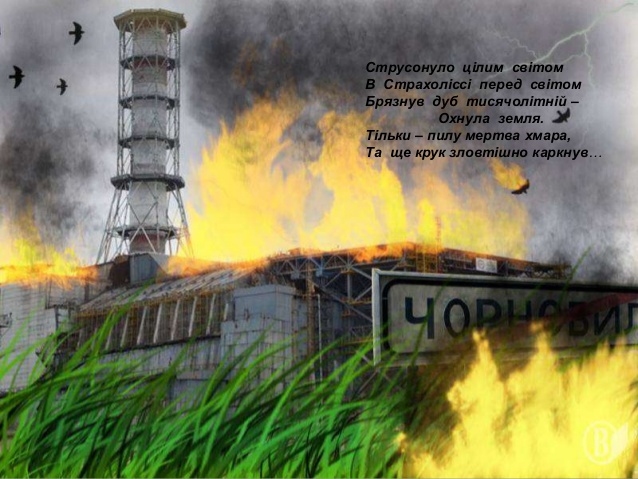 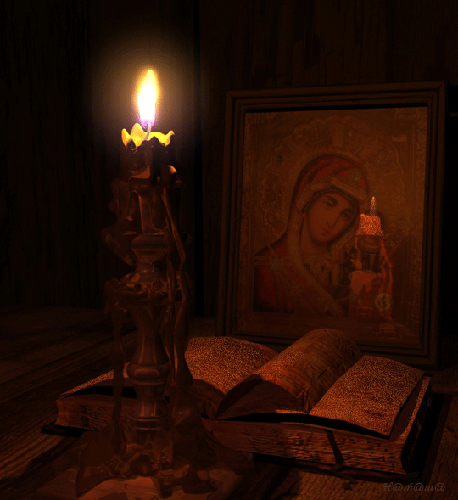 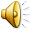 Вечір-реквієм «Чорна трагедія на кольоровій землі»
(до Дня Чорнобильської катастрофи)
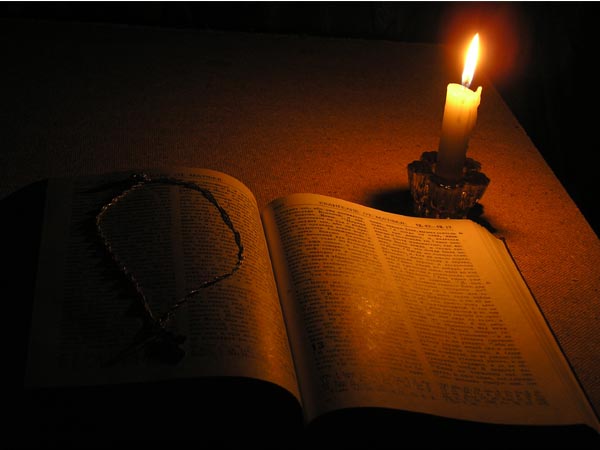 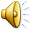 …Третій Ангел просурмив і впала з неба велика зірка, що горіла, немов світильник. І впала на третину рік  і на джерела вод.
         Ім'я цієї зірки – полинь. І третина вод  стала  полином. І багато людей вмерли від вод, тому що вони гіркими стали...
(Біблія Новий заповіт. Откровення святого Івана Богослова)
Останній дзвінок в Чорнобильській школі
Ніщо не віщувало біди…
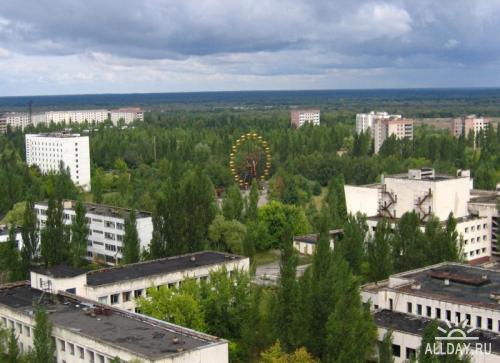 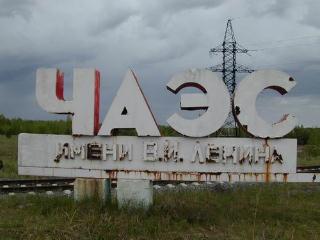 Чорнобиль – невеличке українське містечко, яких сотні в Україні. Весною воно потопало в свіжій зелені, вишневому та яблуневому цвіті.
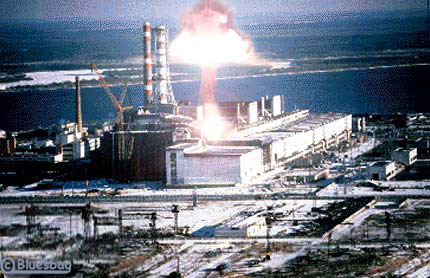 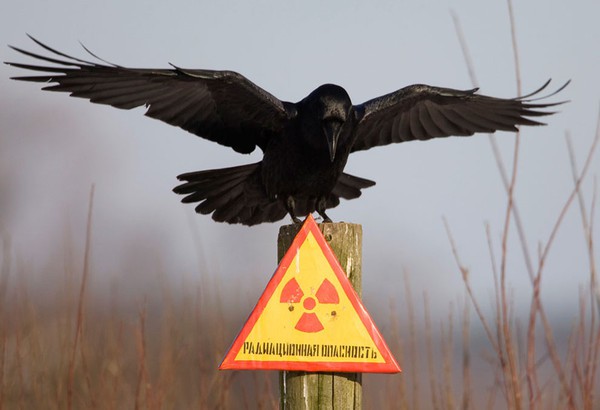 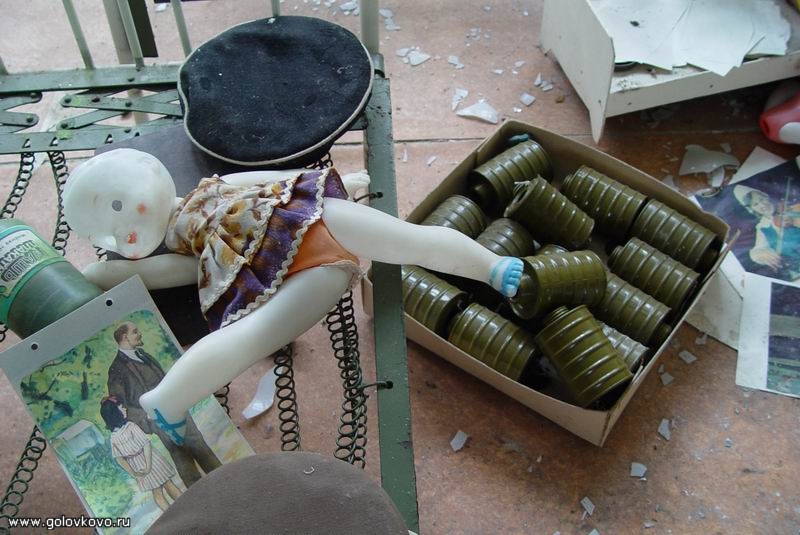 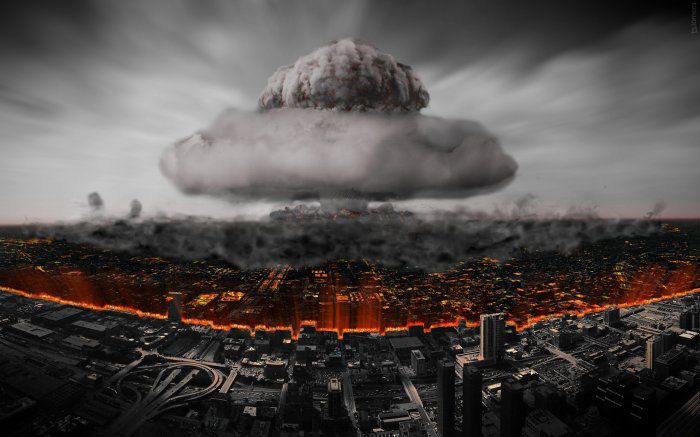 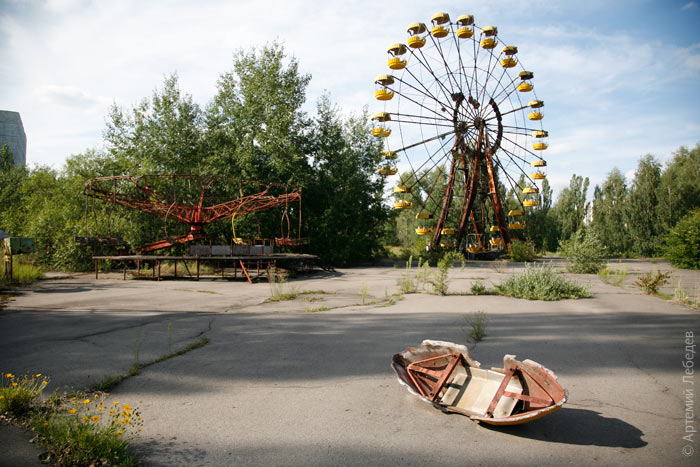 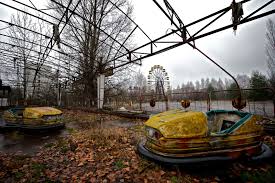 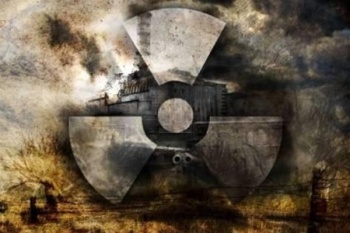 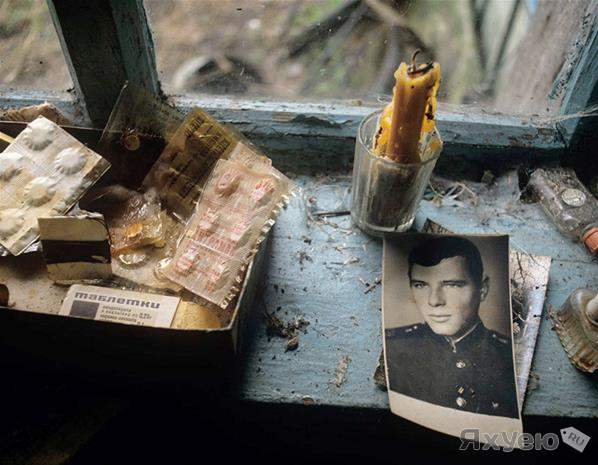 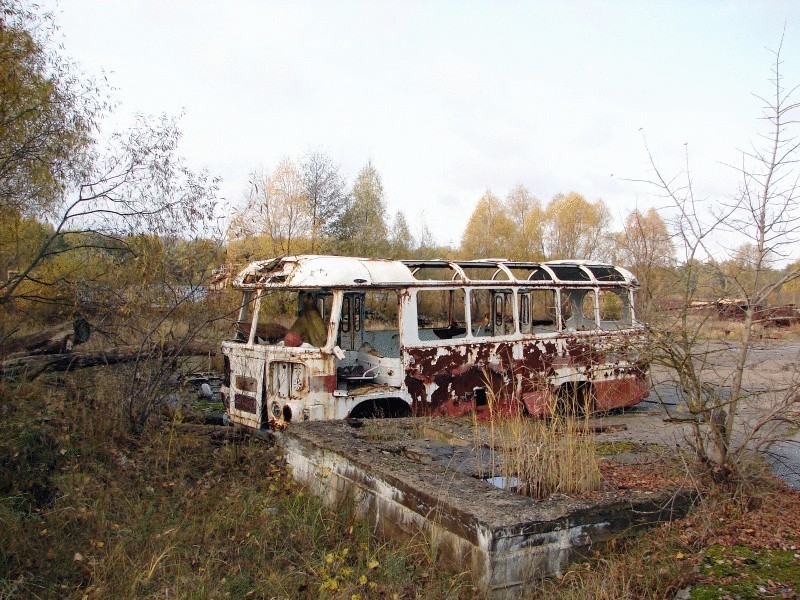 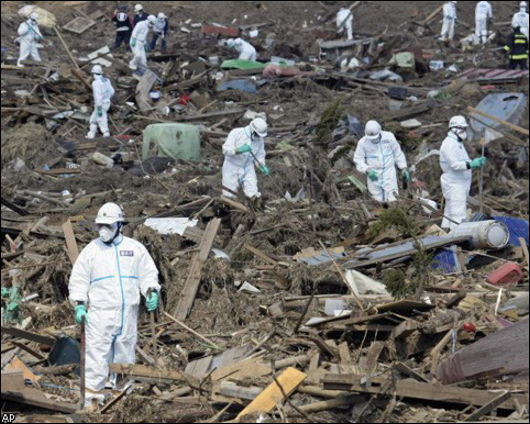 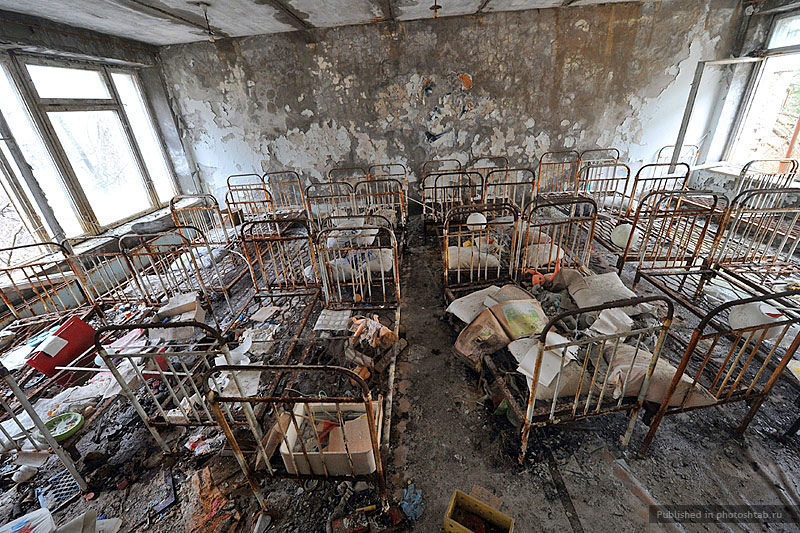 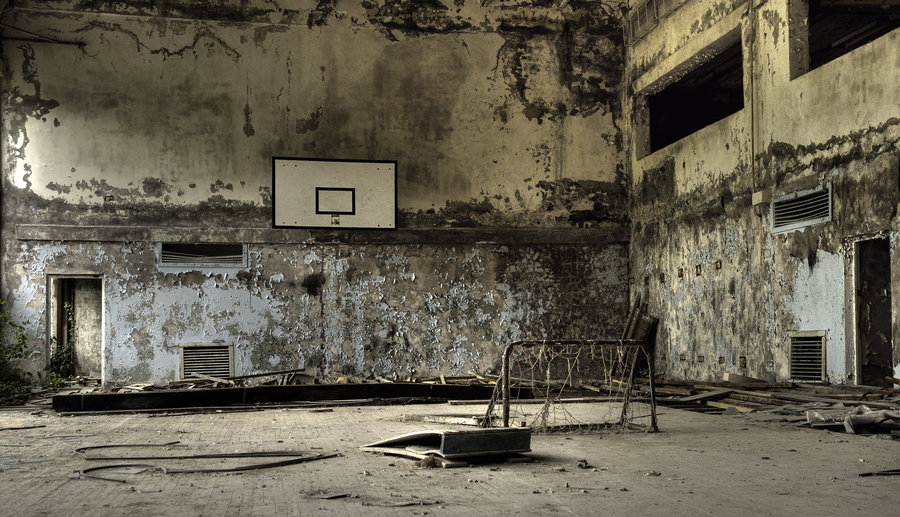 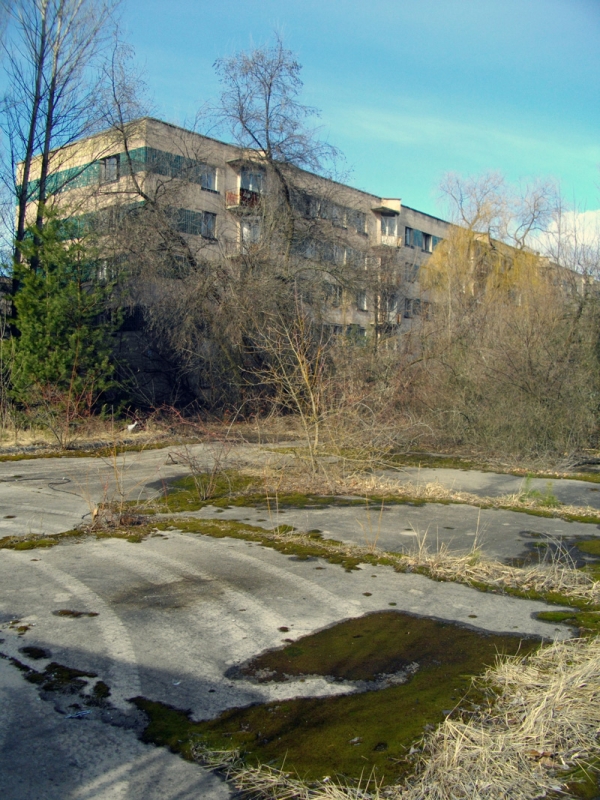 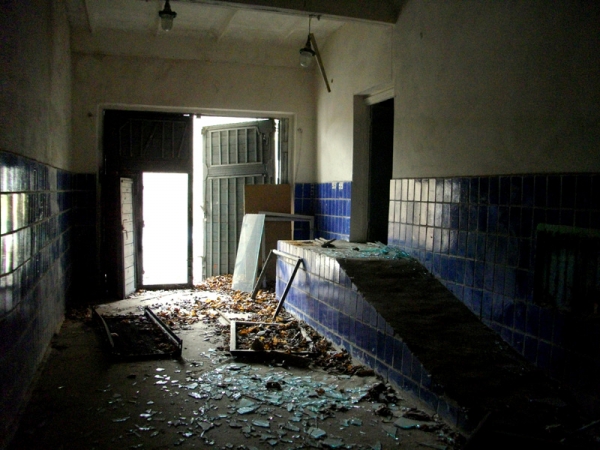 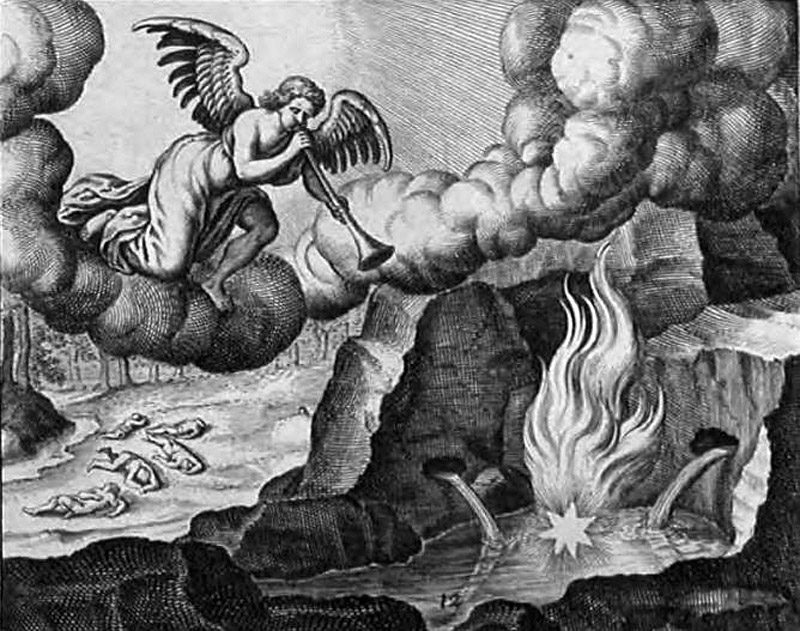 “Зона відчуження…”
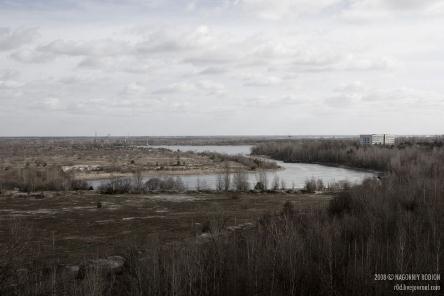 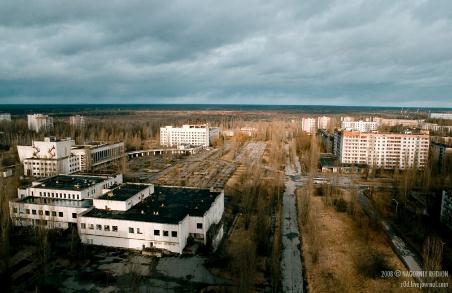 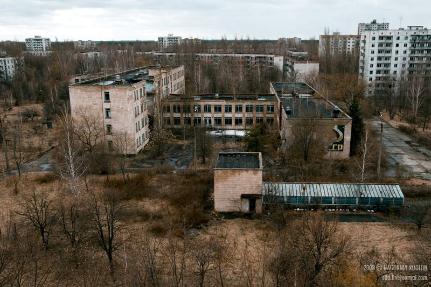 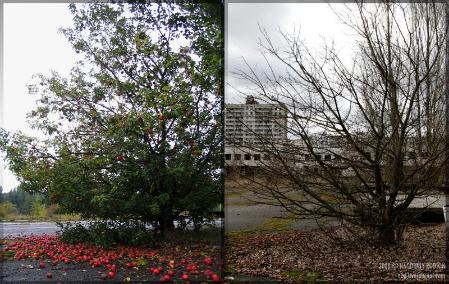 Місто-привид…
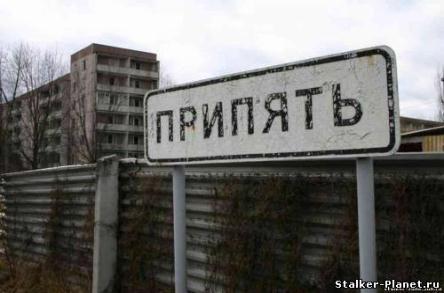 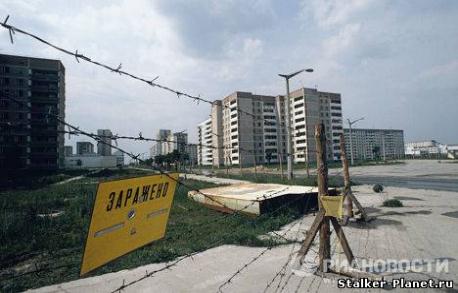 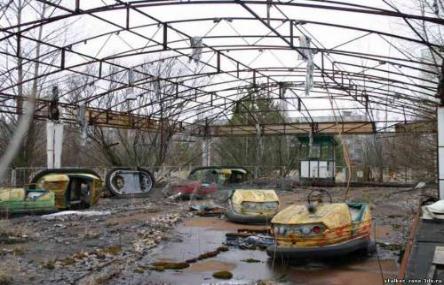 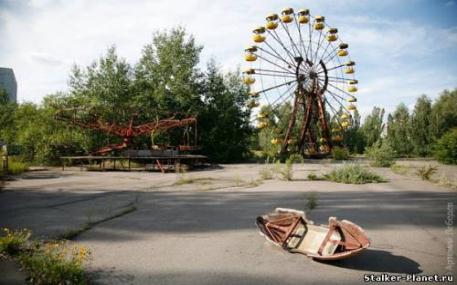 Забруднення амерцієм
Забруднення цезієм
Забруднення стронцієм
доза випромінювання щитовидна залоза
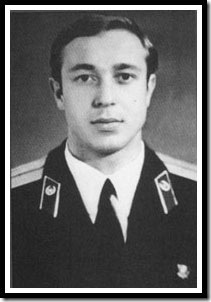 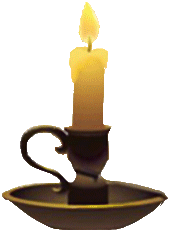 Герой Радянського СоюзулейтенантВіктор Кібенок
Герой Радянського СоюзулейтенантВолодимир Правик
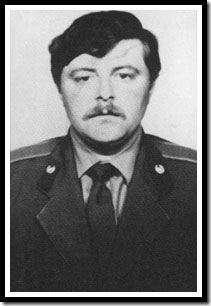 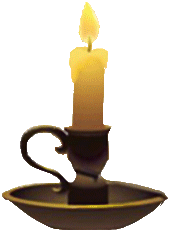 СержантМикола Ващук
СержантВолодимир Тишура
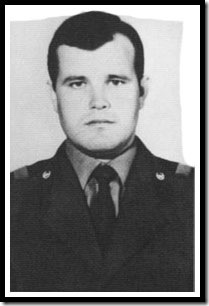 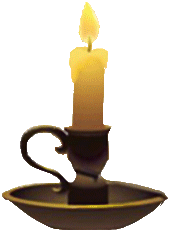 Старший сержантМикола Титенок
Старший сержантВасиль Ігнатенко
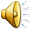 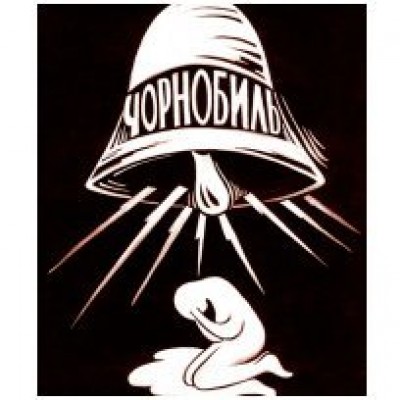 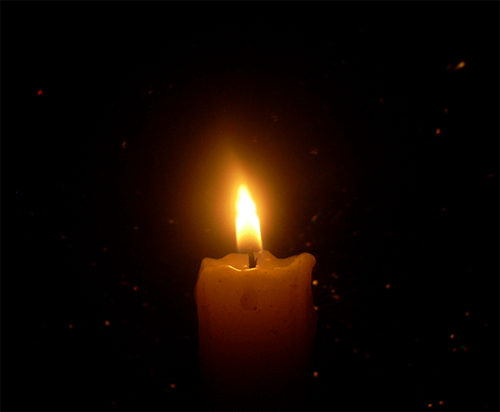 Покинуті села 30-кілометрової зони…
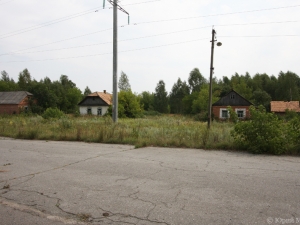 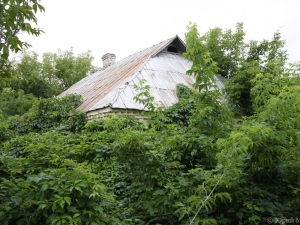 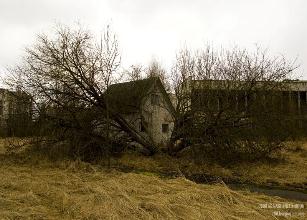 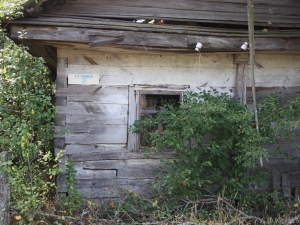 Багато людей, особливо старшого віку, повернулися до своїх домівок в 
30-кілометрову    зону.
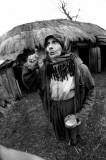 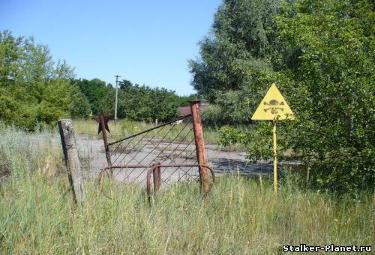 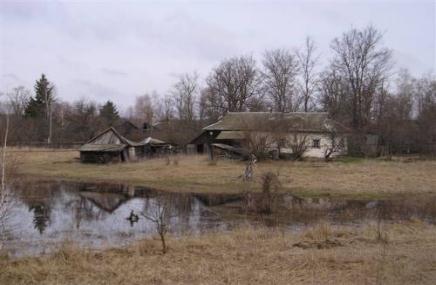 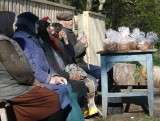 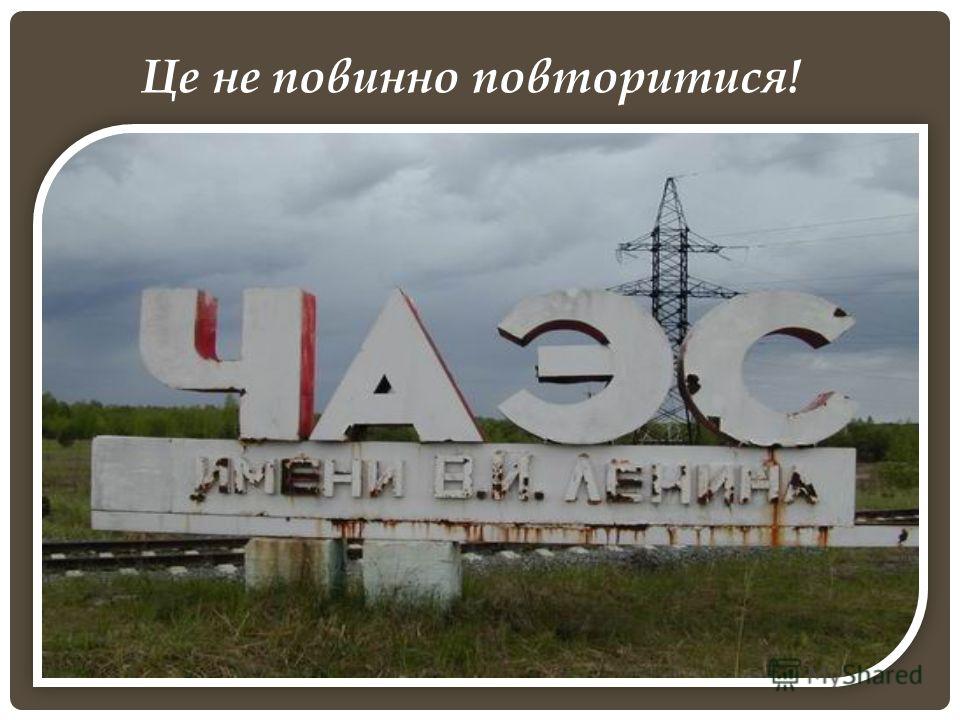